Development of Practice EducationAn international and local project Building Bridges (BUIBRI) between Europe and China to strengthen social work profession
University of Hertfordshire
Dr Echo Yuet Wah Yeung
楊月華 博士
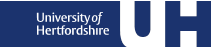 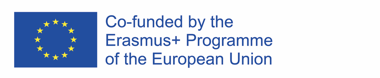 Outline of the presentation
Background of the BUIBRI Project
How different research methods were used to inform and evaluate development of the project
Outcomes / findings of the evaluation:  implications for practice education in international and local context
Background of the BUIBRI Project November 2017 to Sep 2021
The project consortium includes three European Partners and three Chinese Partners: 
University of Eastern Finland (Finland)
Gothenburg University (Sweden)
University of Hertfordshire (UK)
Fudan University in Shanghai
Sun Yat Sen University in Guangzhou
Nanjing Normal University in Nanjing
[Speaker Notes: A three year project, funded by Erasmus + grant]
Nanjing
Shanghai
Guangzhou
Aims
to strengthen the Chinese Higher Education's capacity, to further develop and promote social work education in China
to address the core need to develop practice learning in social work education programs in China 
to embed research in professional development and social work practice
Preparation for training for trainers workshopAugust 2018 in College Lane, Hatfield
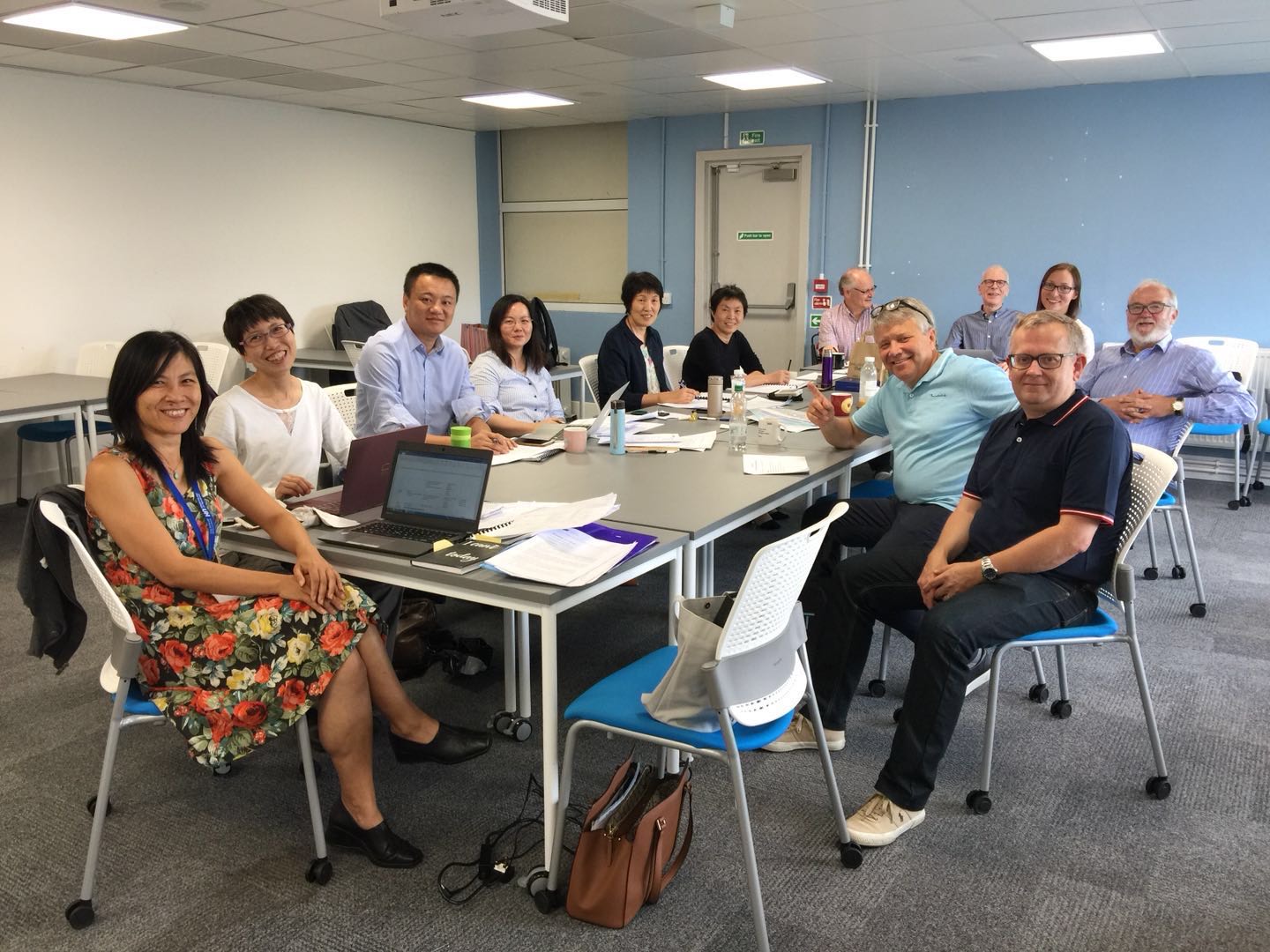 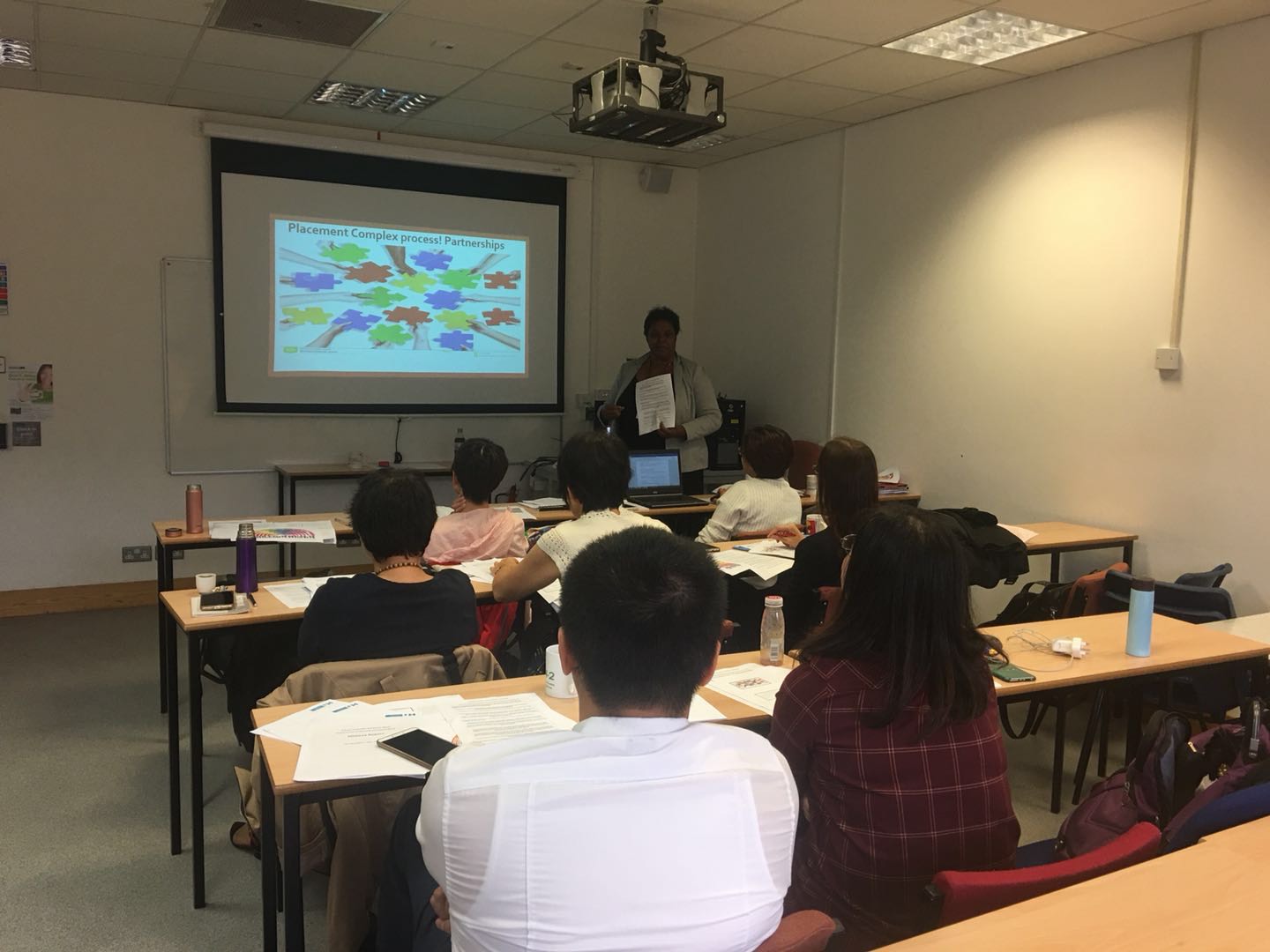 Content of training sessions
Practice learning journey
What make a positive practice learning environment
Learning theories
Supervision model 
Collegial supervision
Reflective practice
Assessment methods
Working with struggling students
Embed research in practice learning
Training for trainers: 3-day training in October 2018 in Nanjing
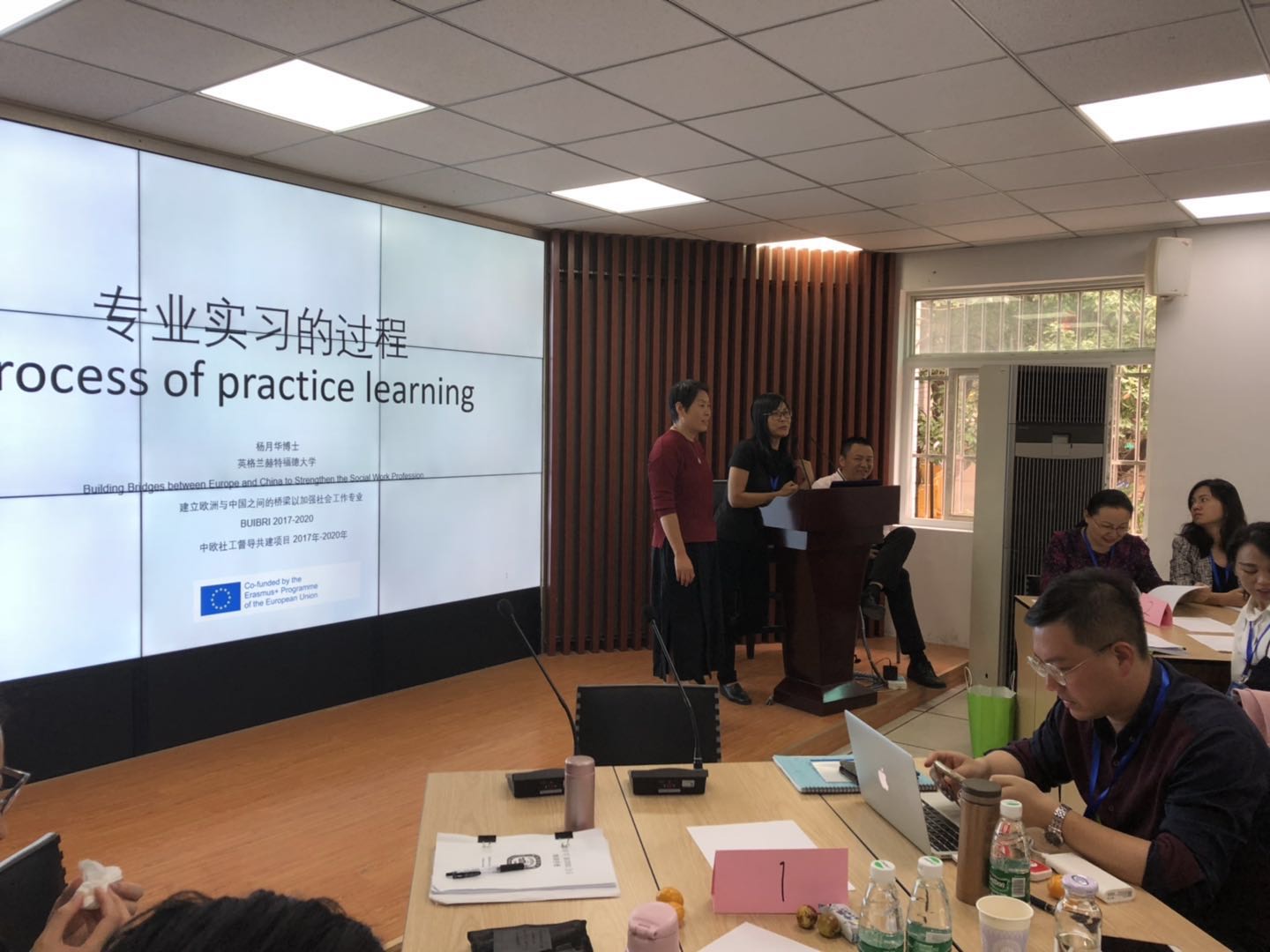 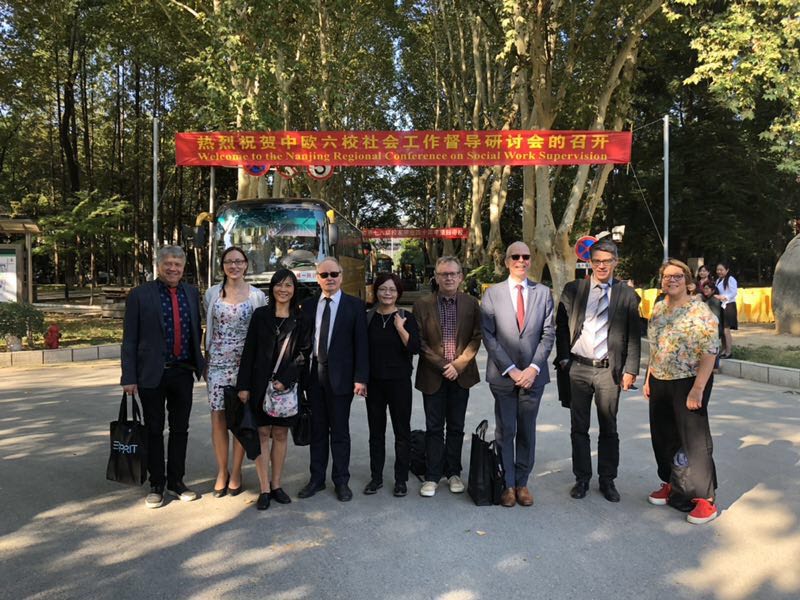 The 30 trainers then delivered the training to 600 practice educators between April 2019 and April 2021
China:  evaluation of training programme
Self-efficacy questionnaires (Holden et al., 2002) were used to ask practice educators to assess their perceived confidence in undertaking their role as practice educators  
Self efficacy questionnaires, practice educators were to complete a questionnaire at three points:  T1 (before the training), T2 (after the training) and T3 (upon completion of students’ placements) for 600 practice educators 
Three focus groups with 18 practice educators 
Three focus groups with 23 students
[Speaker Notes: concept of self-efficacy indicates a person’s perceived confidence in completing certain tasks by executing their skill sets.]
Practice Educators’ perspective from focus groups:
Knowledge 
Kadushin and Harkness’ (2014) supervision model (administrative, educational and supportive functions, structure of supervision)  
Reflective model (Gibbs model, group supervision)
Values 
Looking from students’ perspective and getting to know students as individuals 
Important of communication with students亦师亦友 collaborative learning 
Skills 
Skills training to support students to develop professional identity
Outcomes:
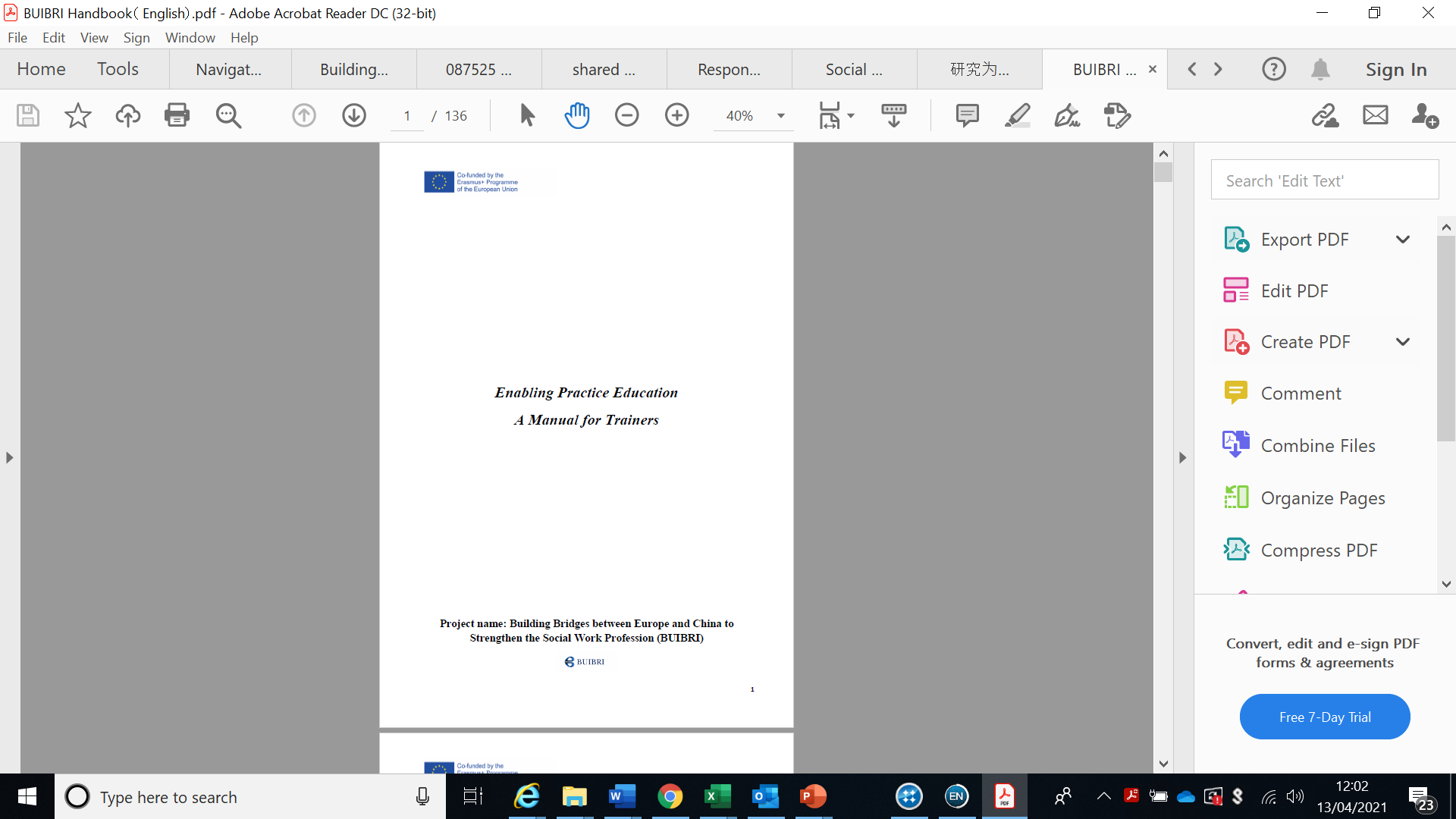 Training for Practice Educator Handbook (Chinese version)
Students’ perspective
Want regular and structured supervision
A good range of learning opportunities
Timely, critical and constructive feedback 
More guidance about professional development 

Students wanted to be listened to and treated as an individual, their individual learning needs
Hertfordshire: Feb 2019 to Dec 2019integrating  theory and research in practice education
Workshops with students, practice educators and university tutors to seek their perspectives how to help students to integrate theory and research in their practice in placement
Workshop with practice educators, development of ‘applying research to practice’ module in July 2019 
Pilot two sessions ‘undertaking the idea of research’ 13 practice educators and ‘applying research in practice setting: using case studies’ 40 trainee practice educators  in Dec 2019
Outcome: Students’ Perspective
What helps to apply theories / research to practice?
Highly value practice wisdom from practice educators 
Observation of experienced practitioners’ practice 
Discussion in individual and group supervision
Reflective logs
Being proactive in learning 
https://www.youtube.com/watch?v=DpqVIKAQx3Y&t=87s
Outcomes:
Evidence-based social work: handbook for practice educator
Any Questions ?